Perceptual-Sensitive GAN for Generating Adversarial Patches
Aishan Liu1, Xianglong Liu1*, Jiaxin Fan1, Yuqing Ma1, Anlan Zhang1
Huiyuan Xie2 and Dacheng Tao3
1State Key Laboratory of Software Development Environment, Beihang University, China
{liuaishan, xlliu, jxfan, mayuqing, zal1506}@buaa.edu.cn
2Department of Computer Science and Technology, University of Cambridge, UK
hx255@cam.ac.uk
3UBTECH Sydney AI Centre, SIT, FEIT, University of Sydney, Australia
dacheng.tao@sydney.edu.au
Introduction
Artificial Intelligence Safety
AI safety needs to be improved
Widely used AI techniques
Auto Driving
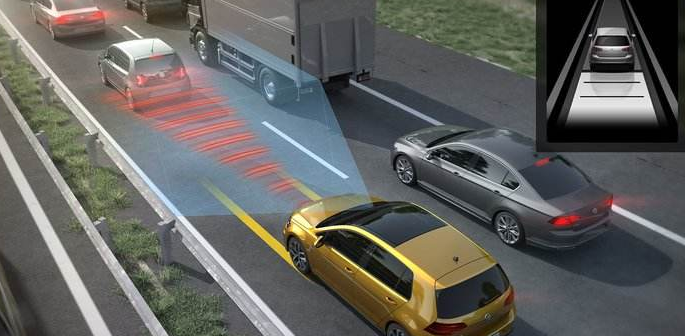 Face Recognition
$
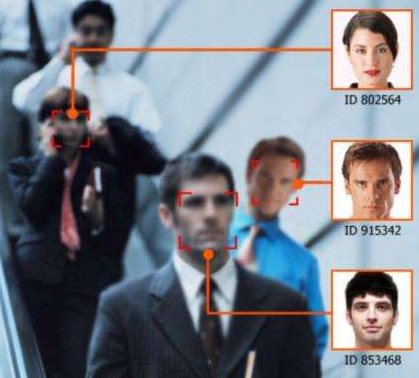 Introduction
Adversarial Example
An elaborately designed example that can mislead deep learning models:
Imperceptible to human
Misleading deep learning models
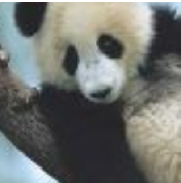 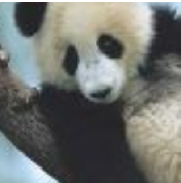 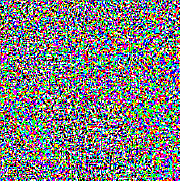 Clean Example
Human：Panda
DNN：Panda
Noise
Adversarial Example
Human：Panda
DNN：Gibbon
Adversarial Patch
An visible noise that is localized to a small area of the image that can mislead deep learning models ：
Input-Independent
Scene-Independent
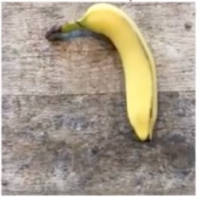 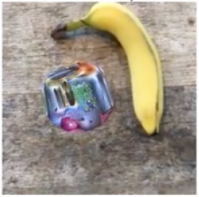 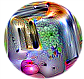 Clean Example
Human：Banana
DNN：Banana
Adversarial Example
Human：Banana
DNN：Toaster
Adversarial 
Patch
Introduction
An Interesting & Valuable Scenario
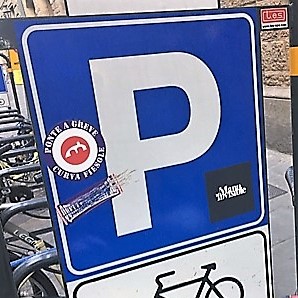 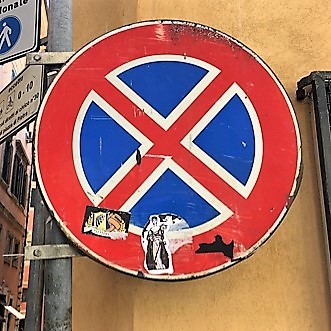 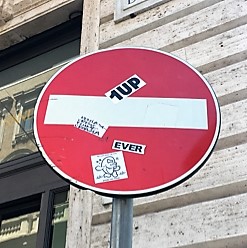 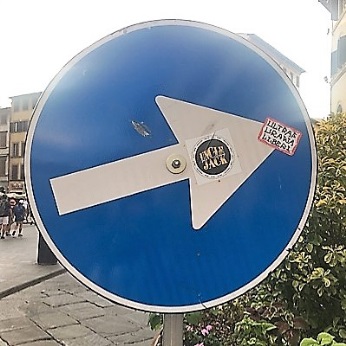 Real world traffic signs with scrawls and patches are quite common. Photos taken in downtown of Rome.
Current Dilemma
Our Motivation
Meaningless adversarial patch
Lack perceptual correlation
Weak visual-fidelity
Unstable attack ability
Generate visually natural  adversarial patch
High perceptual correlation with image context
Visual-fidelity
Strong attack ability
Perceptual-Sensitive GAN
Overview
Patch-to-Patch Translation
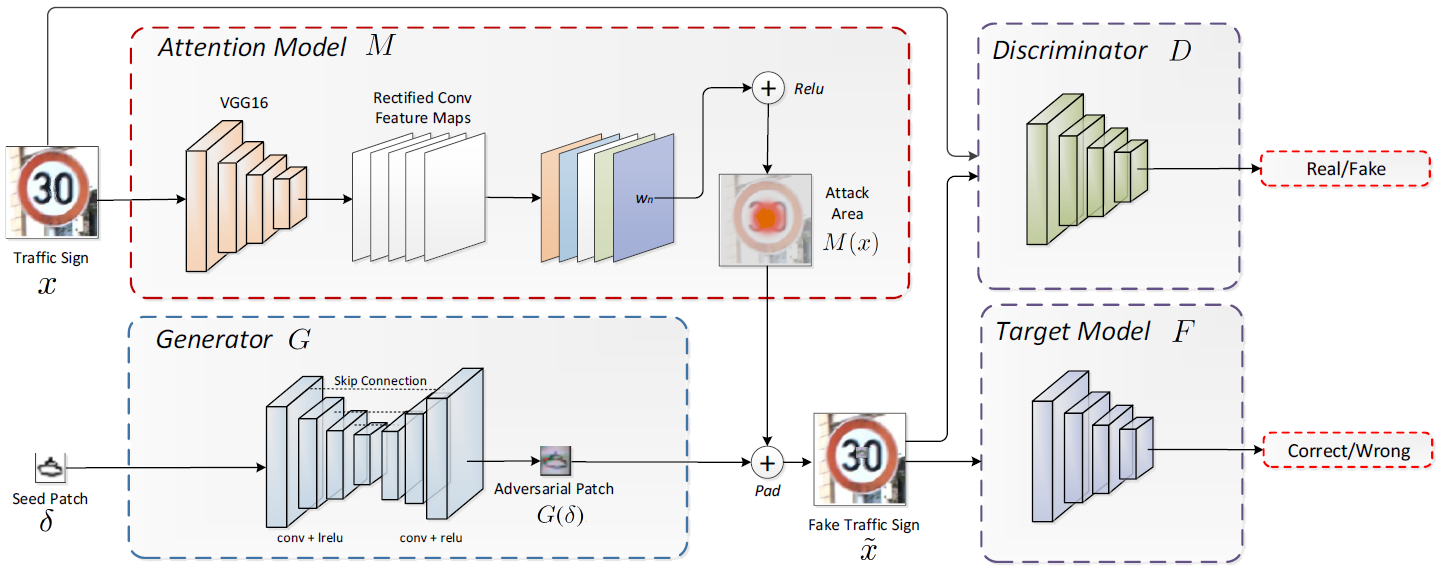 Perceptual-Sensitive GAN
Overview
Patch-to-Patch Translation
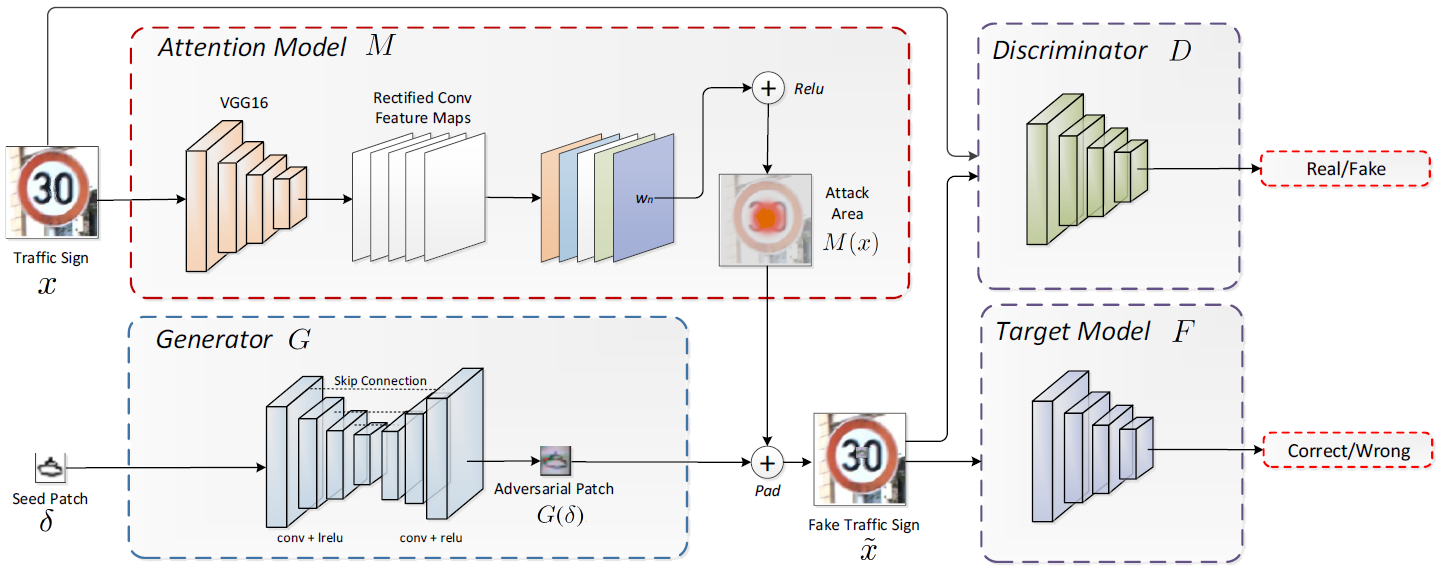 Perceptual-Sensitive GAN
Overview
Patch-to-Patch Translation
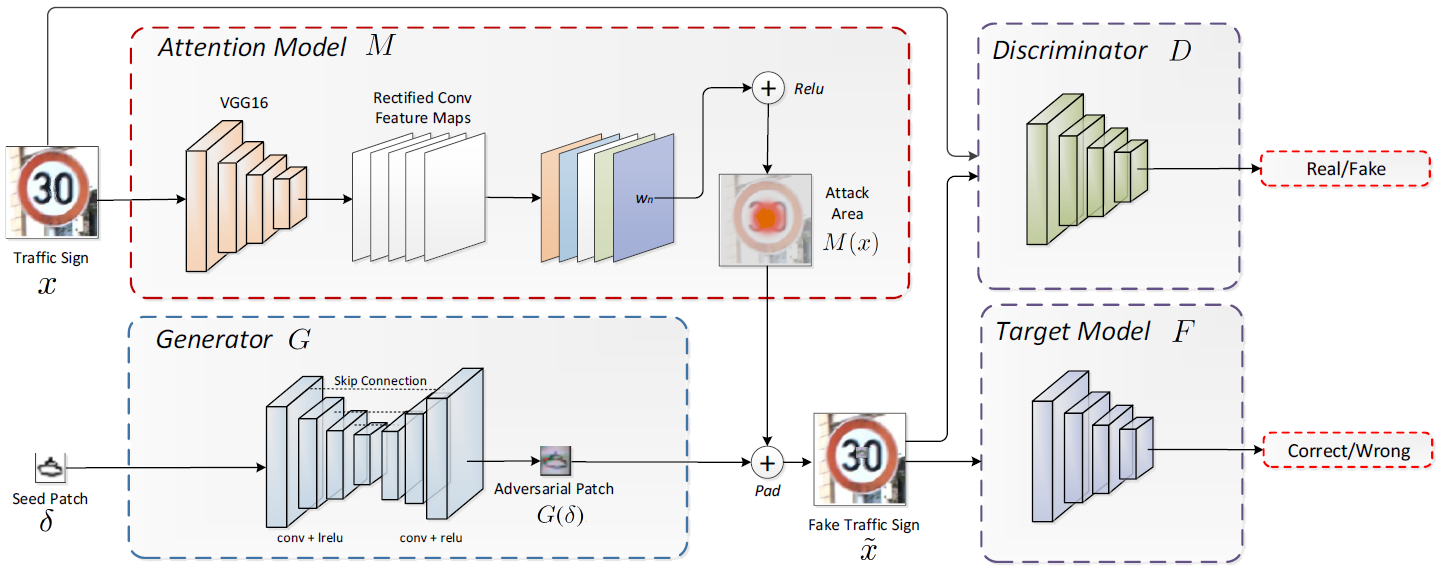 Perceptual-Sensitive GAN
Overview
Patch-to-Patch Translation
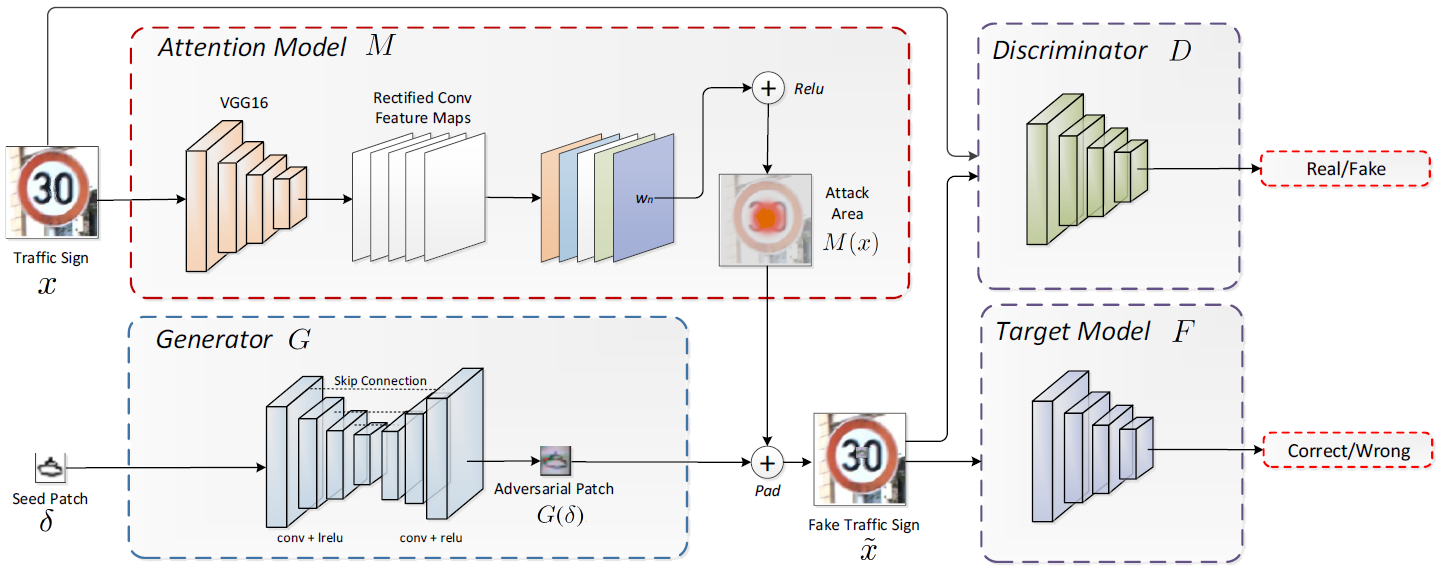 Perceptual-Sensitive GAN
Overview
Patch-to-Patch Translation
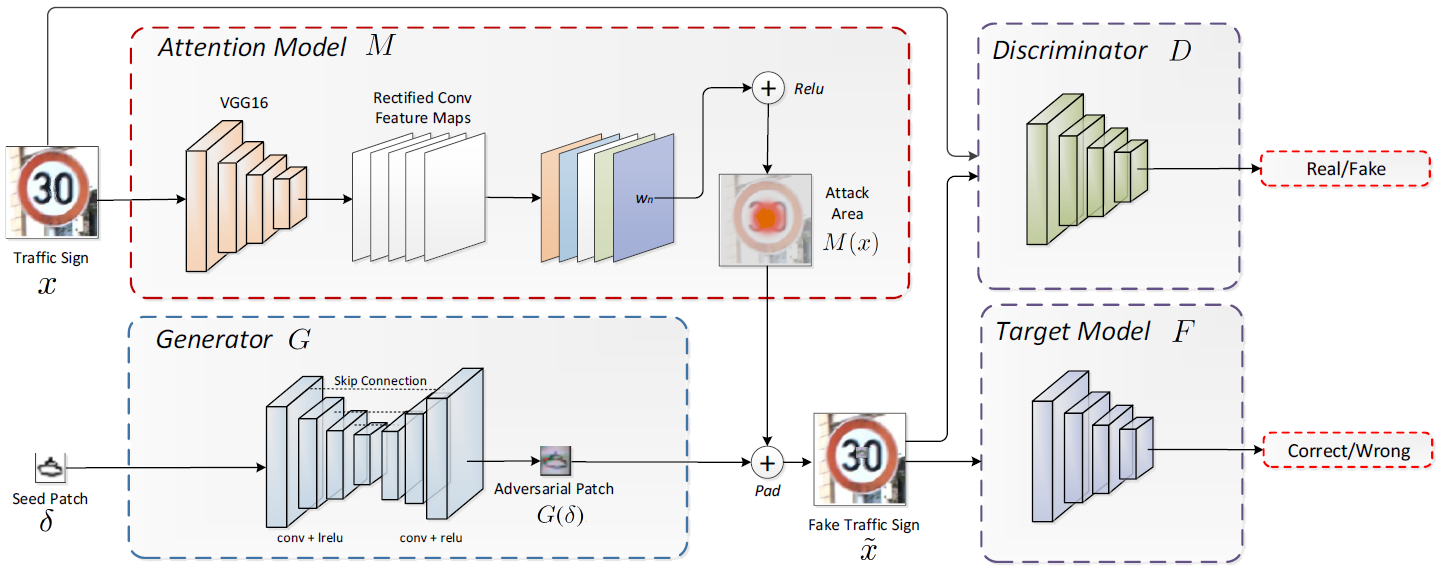 Formulation
Visual Fidelity & Perceptual Correlation
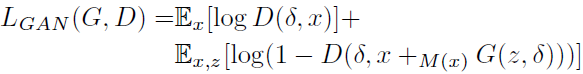 Patch loss
High perceptual correlation
Constrain distortion
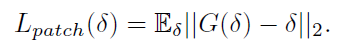 Formulation
Attention Sensitivity & Attacking Ability
Adversarial attacking loss
Attacking ability
Untargeted
Also can be targeted
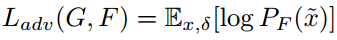 Attention sensitivity
Critical attacking area leading to better performance
Grad-CAM
Overall Loss
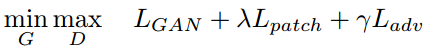 Perceptual-Sensitive GAN
Training Process
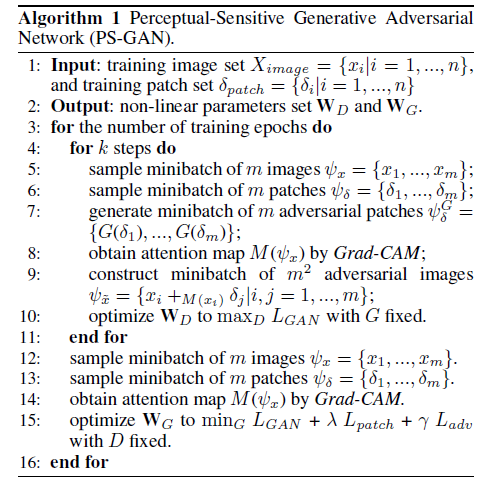 Experiments
Image dataset - GTSRB
Dataset
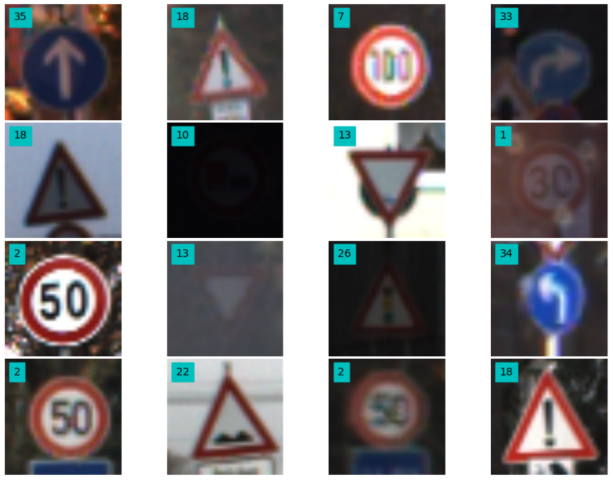 GTSRB
ImageNet
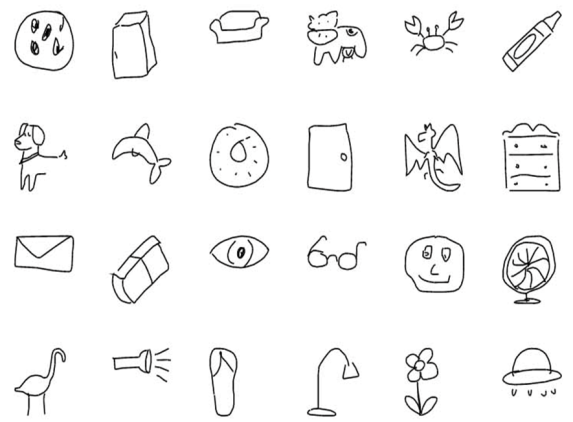 Attack Type
White-box attack
Black-box attack
Patch dataset - QuickDraw
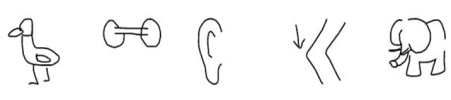 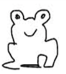 Experiment Type
Digital world
Physical world
Experiments
Attacking Algos
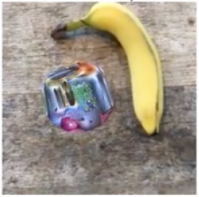 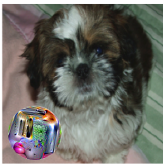 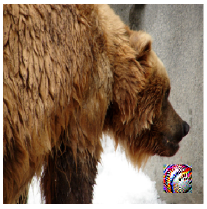 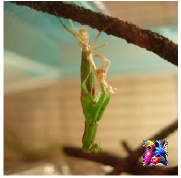 GoogleAp
LaVAN
Implementation
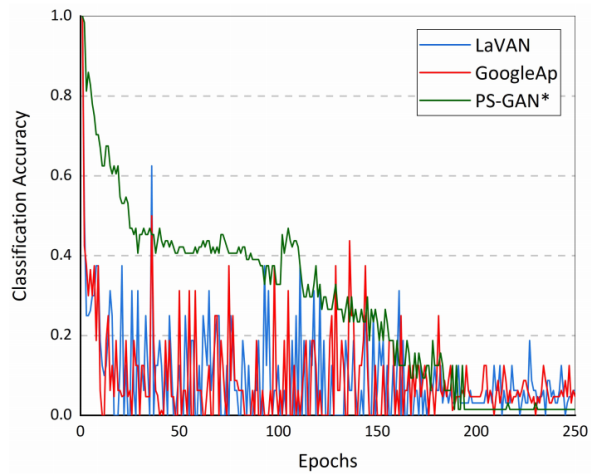 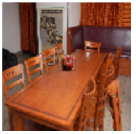 Tensorflow
NVIDIA Tesla K80 GPU cluster
Converge at epoch 200
Experiments
Digital World Attack
Semi-Whitebox Attack
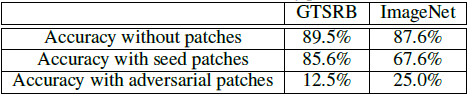 Transferability & Blackbox Attack
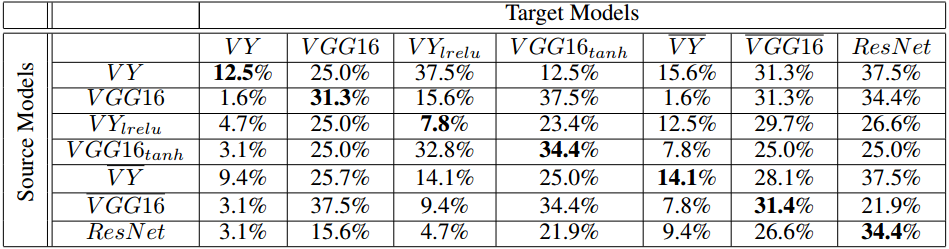 Experiments
Digital World Attack
Advantages
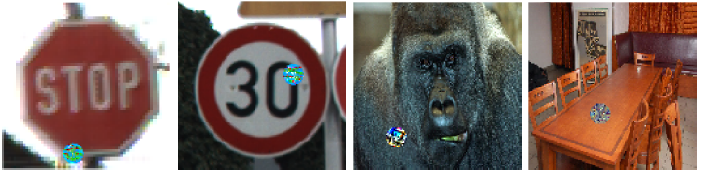 Visual Fidelity
Noise-like patch
Good-looking patch
GoogleAp
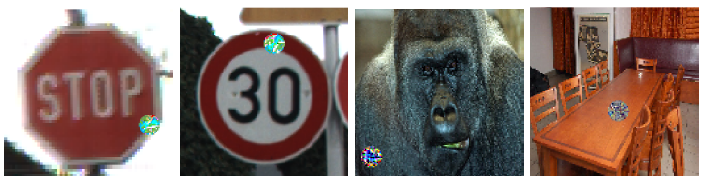 Perceptual Correlation
Meaningless
Natural and Harmonious
LaVAN
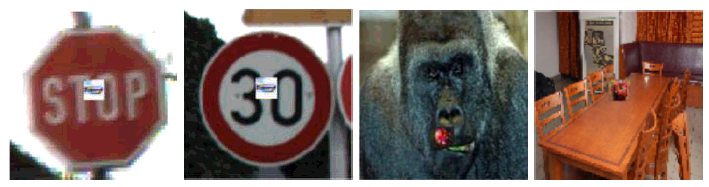 PsGAN
Experiments
Traffic Signs with Patch
Physical World Attack
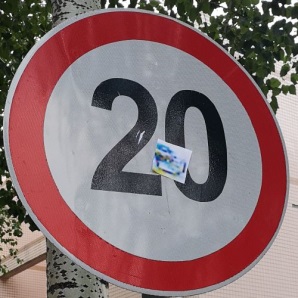 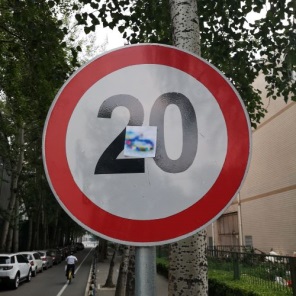 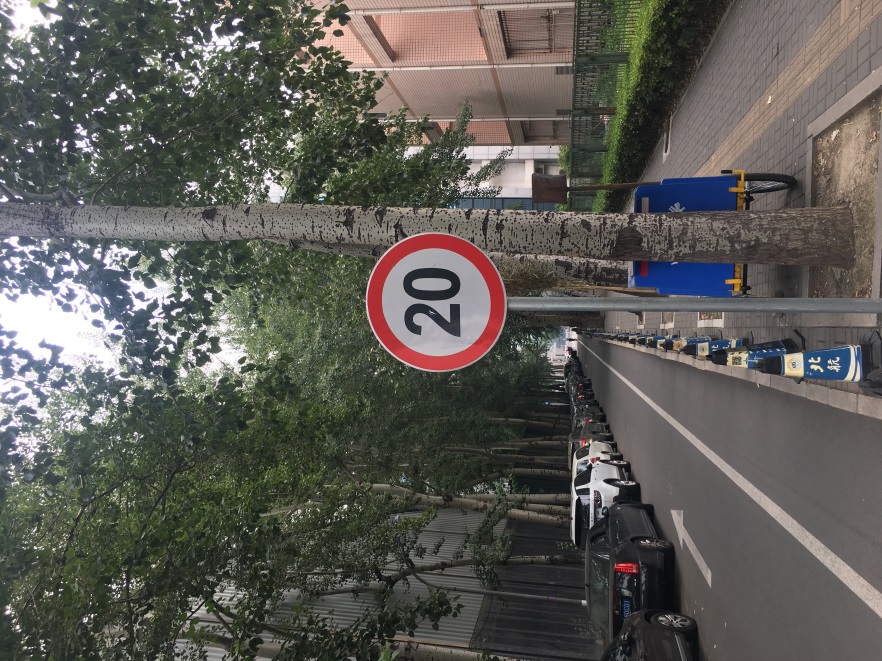 Classification Result
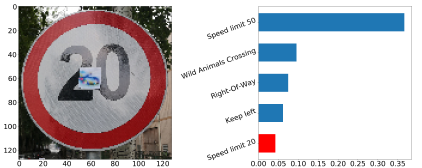 Real-world traffic sign
Beihang University Campus
Various angles and distances
4 adversarial patches
Print & Stick & Photo
86.7% --> 17.2%
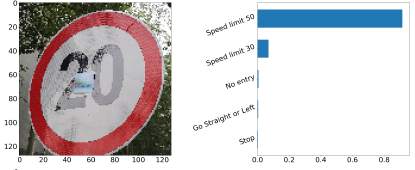 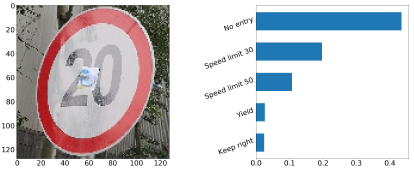 References
[1] Athalye, A., and Sutskever, I. 2017. Synthesizing robust adversarial examples. arXiv preprint arXiv:1707.07397. 
[2] Brown, T. B.; Mane, D.; Roy, A.; Abadi, M.; and Gilmer, J.  2017. Adversarial patch. arXiv preprint arXiv:1712.09665. 
[3] Evtimov, I.; Eykholt, K.; Fernandes, E.; Kohno, T.; Li, B.; Prakash, A.; Rahmati, A.; and Song, D. 2017. Robust physical-world attacks on deep learning models. arXiv preprint arXiv:1707.08945 
[4] Goodfellow, I. J.; Pouget-Abadie, J.; Mirza, M.; Xu, B.; Warde-Farley, D.; Ozair, S.; Courville, A.; and Bengio, Y. 2014. Generative adversarial nets. Advances in Neural Information Processing Systems, 2672–2680. 
[5] Goodfellow, I. J.; Shlens, J.; and Szegedy, C. Explaining and harnessing adversarial examples (2014). arXiv preprint arXiv:1412.6572. 
[6] Houben, S.; Stallkamp, J.; Salmen, J.; Schlipsing, M.; and Igel, C. 2008. Detection of traffic signs in real-world images: The german traffic sign detection benchmark. In International Joint Conference on Neural Networks, 1–8. 
[7] Isola, P.; Zhu, J. Y.; Zhou, T.; and Efros, A. A. 2017. Imageto-image translation with conditional adversarial networks. In IEEE Conference on Computer Vision and Pattern Recognition, 5967–5976. 
[8] Johnson, J.; Alahi, A.; and Li, F. F. 2016. Perceptual losses for real-time style transfer and super-resolution. In European Conference on Computer Vision, 694–711.
[9] Karmon, D.; Zoran, D.; and Goldberg, Y. 2018. Lavan: Localized and visible adversarial noise. arXiv preprint arXiv:1801.02608. 
[10] Kurakin, A.; Goodfellow, I.; and Bengio, S. 2016. Adversarial examples in the physical world. arXiv preprint arXiv:1607.02533.
[11] Pathak, D.; Krahenbuhl, P.; Donahue, J.; Darrell, T.; and Efros, A. A. 2016. Context encoders: Feature learning by inpainting. In The IEEE Conference on Computer Vision and Pattern Recognition, 2536–2544.
[12] Selvaraju, R. R.; Das, A.; Vedantam, R.; Cogswell, M.; Parikh, D.; and Batra, D. 2016. Grad-cam: Why did you say that? visual explanations from deep networks via gradientbased localization. CoRR, abs/1610.02391, 7.
[13] Szegedy, C.; Zaremba, W.; Sutskever, I.; Bruna, J.; Erhan, D.; Goodfellow, I.; and Fergus, R. 2013. Intriguing properties of neural networks. arXiv preprint arXiv:1312.6199. 
[14] Xiao, C.; Li, B.; Zhu, J.-Y.; He, W.; Liu, M.; and Song, D. 2018. Generating adversarial examples with adversarial networks. arXiv preprint arXiv:1801.02610.
Thanks!